La asistencia las jornadas de práctica se corroborara con la actividad de entrega de diario a diario en escuela en red .
Diario de la alumna
Jardín de niños Ramón G. Bonfil
2° y 3° B
Educadora practicante: Belén Zapata Castillo
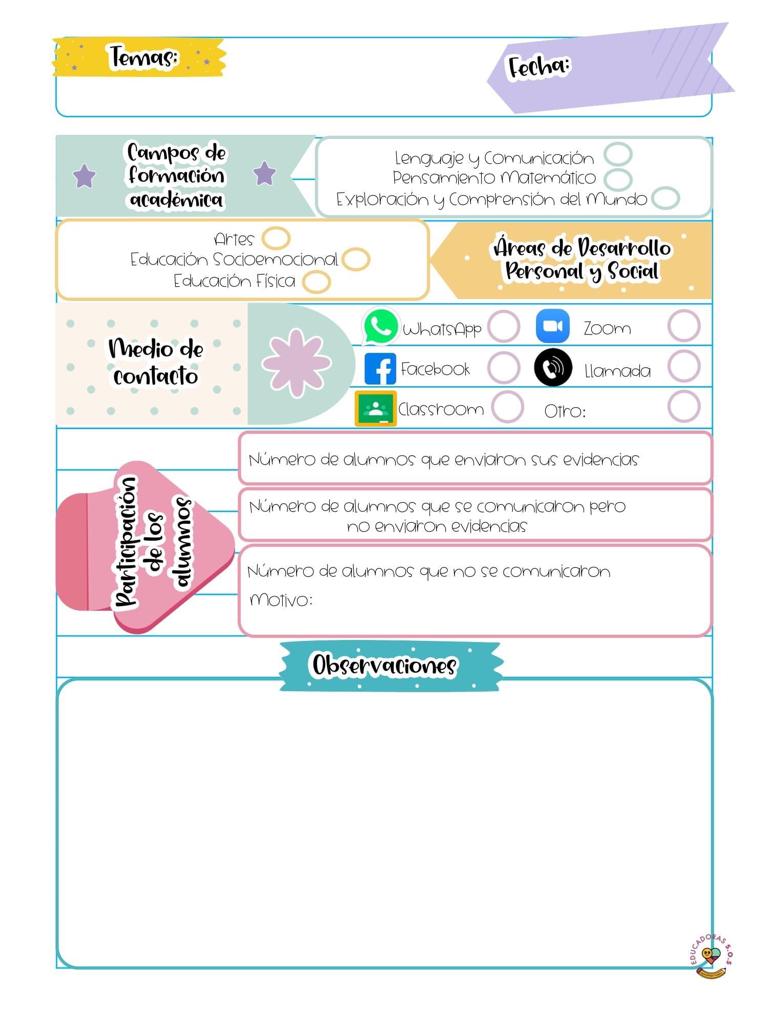 16/04/2021
2
1
30
Exploración y comprensión del mundo natural y social
¿Cómo te llamas y donde vives?
Inglés
Lo que me hace sentir
¿Cómo cuidarnos a nosotros mismos?
Little Red Riding Hood 
-Charles Perrault
Forest. 
Wolf
Grandma
How would you feel? 
Scared
Happy 
Sad
Angry
Cuento: Iguales pero diferentes
-Jenny Sue
Diferencias entre dos culturas y como se puede tener amigos aunque sean de lugares diferentes. 
¿Qué les gustaba hacer a Eliot y Kailash para divertirse? Trepar arboles 
¿Cómo  eran las familias de Eliot y Kailash? Eliot; pequeña. Kailash; numerosa. 
¿Cómo eran sus mascotas? Kailash tenia mucho animales y Eliot solo tenia un pez y un perro. 
¿Cómo se transportaba cada uno de los niños para ir a sus escuelas? Autobús y bicicleta. Los lugares en donde vivían eran muy distintos, había ríos, pavorreales, había muchos arboles y hacia mucho calor. Eliot vivía rodeado de edificios muy altos que tapaban el sol. 
¿Con cual de los dos te identificas?
Todas nuestras semejanzas y diferencias personales y culturales nos representan y nos hacen únicos. Respetar estas diferencias nos da la oportunidad de convivir en armonía y aprender de y con los demás.
La diversidad nos enriquece
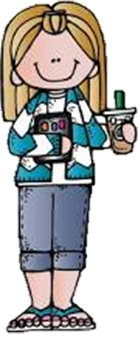